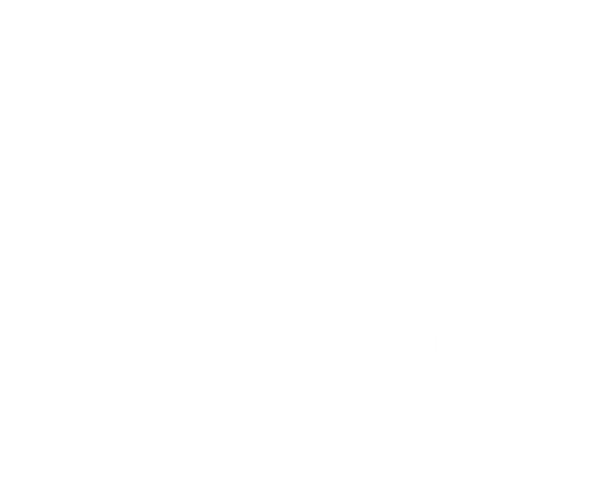 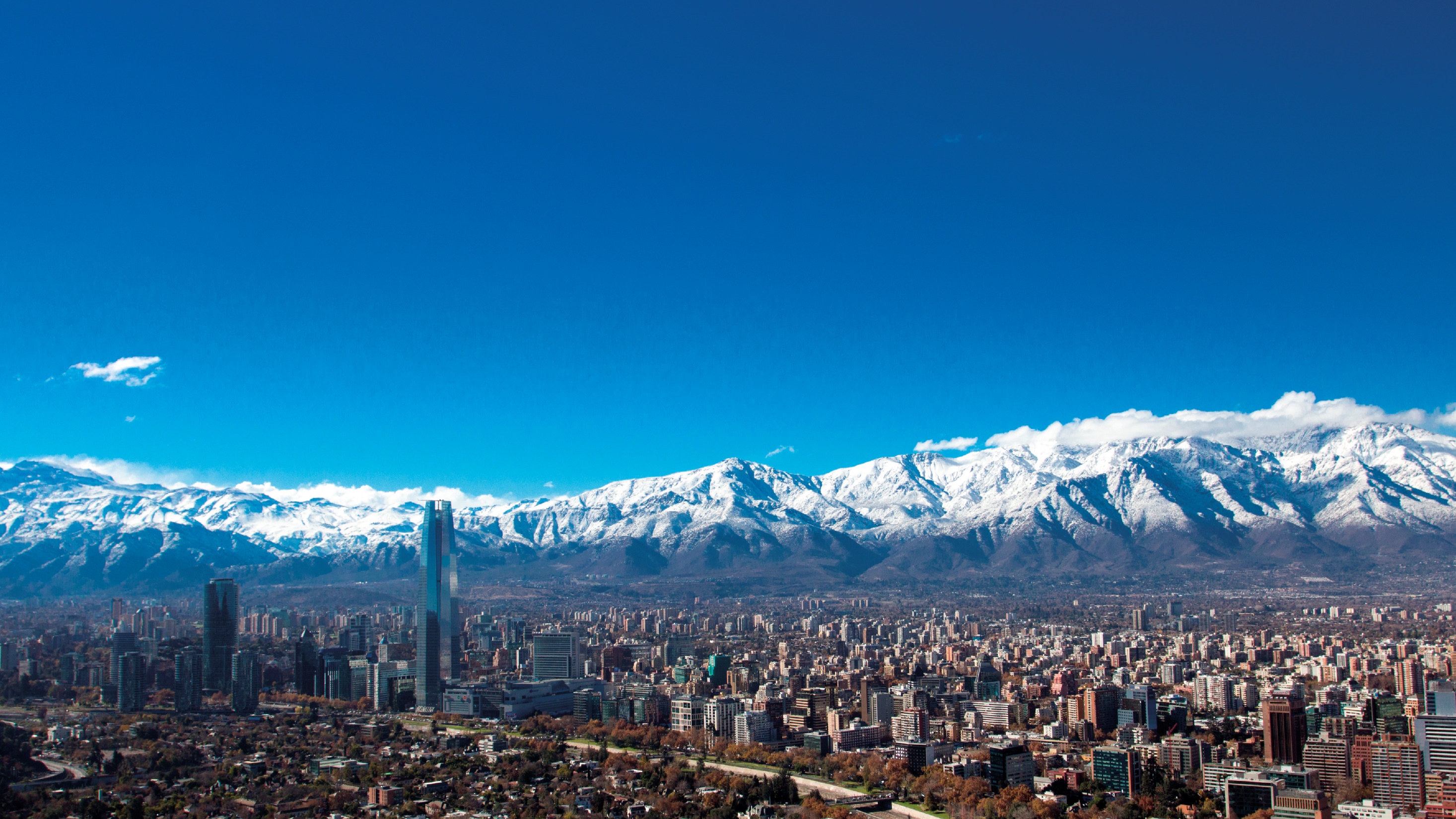 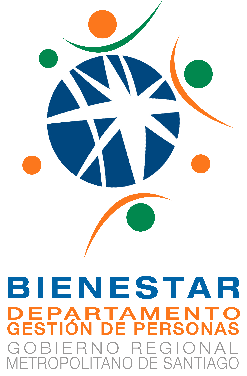 Cuenta Pública 
Servicio de Bienestar
2023
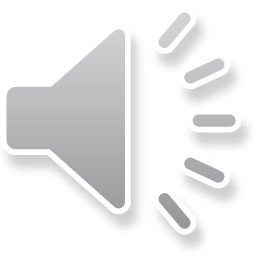 OBJETIVO DEL SERVICIO DE BIENESTAR
Contribuir al bienestar y a mejorar la calidad de vida de l@s funcionari@s, cooperando a su adaptación al medio y a la elevación y mejoramiento de sus condiciones de vida en focos médicos, económicos y sociales.

BENEFICIARIOS: 
Afiliados/as activos 
Afiliados/as pasivos (funcionarios/as jubilados/as)
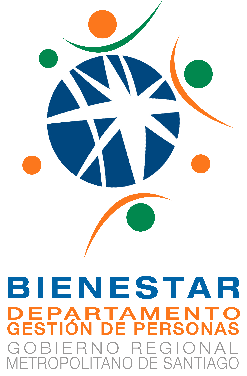 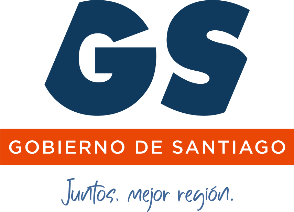 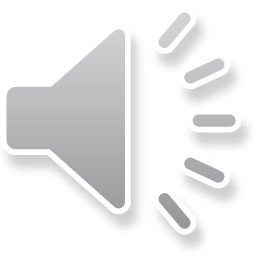 Financiamiento
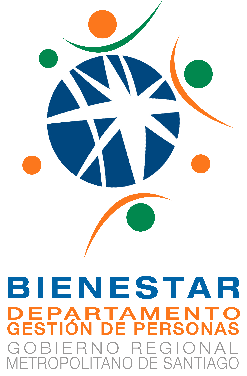 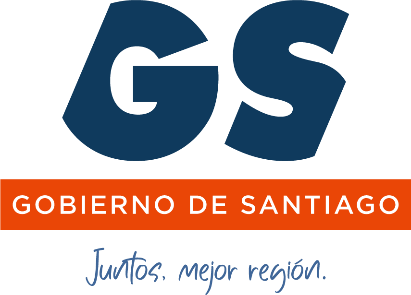 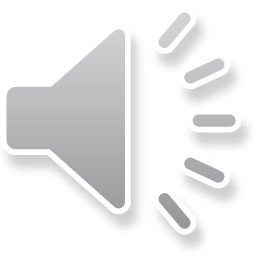 Consejo de Bienestar  2022-2024
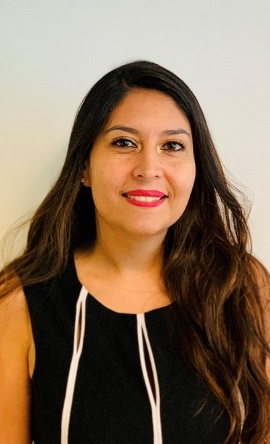 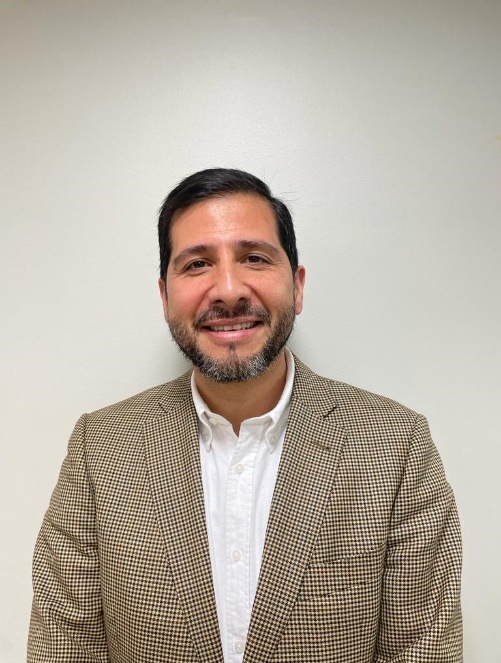 Jorge Núñez Silva 
Presidente
Jefe
División de Administración y Finanzas 
Consejo Bienestar
Jennifer Lueiza Flores
Jefa 
Dpto. de Gestion y Desarrollo de Personas
División de Administración y Finanzas
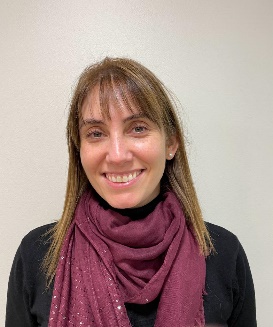 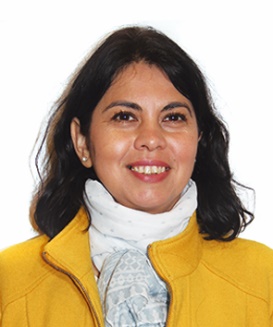 María José Durán Guerra
Representante Afiliados/as
Lorena Orrego Montes
Representante Afiliados/as
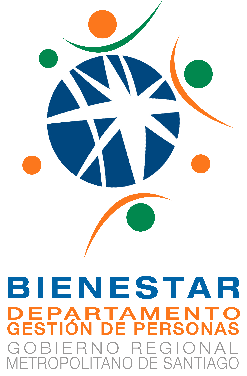 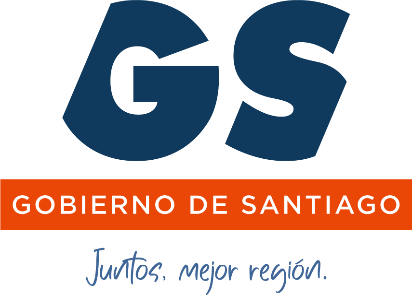 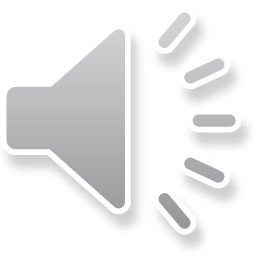 Subsidios y Bonos
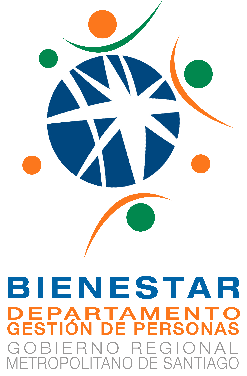 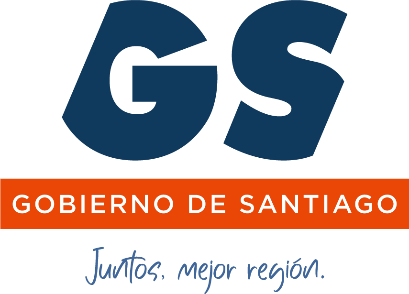 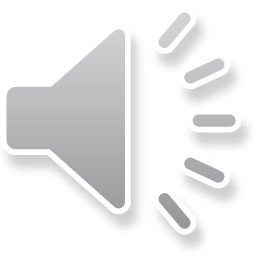 Beneficios Facultativos
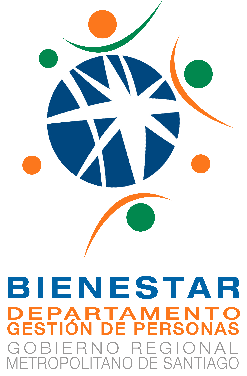 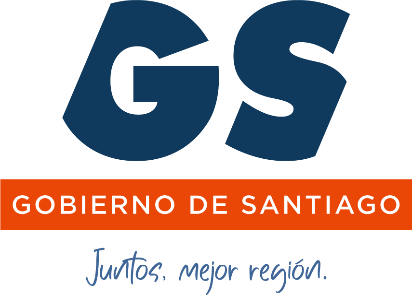 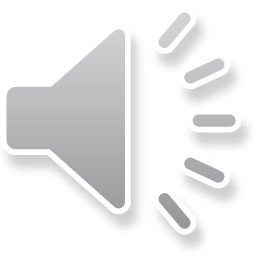 Seguro de Vida Complementario de Salud,
 Convenio Marco
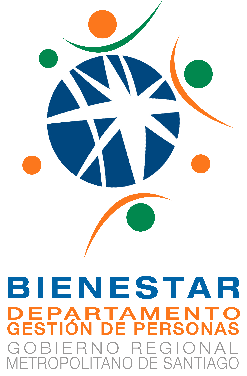 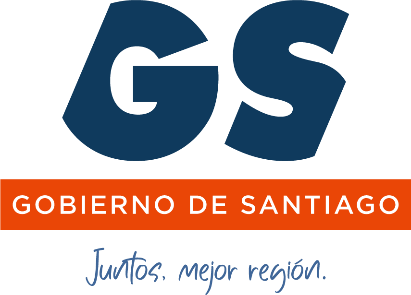 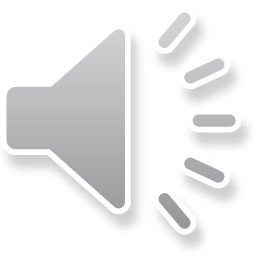 Deducible Seguro de Vida con Complementario de Salud BCI
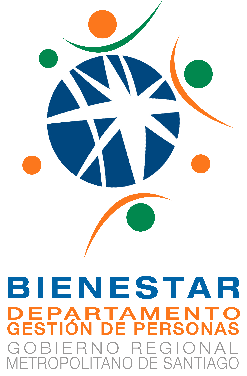 Vigencia desde el 01 de Julio de 2023 al 30 de Junio de 2024
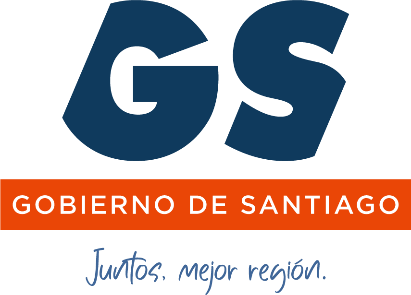 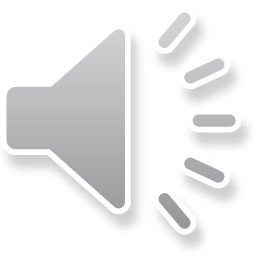 Convenios vigentes
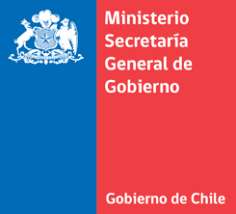 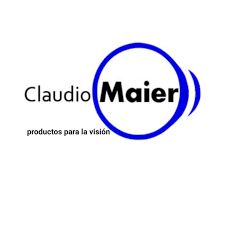 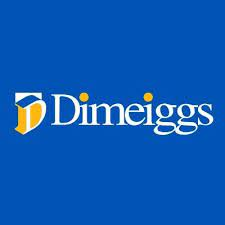 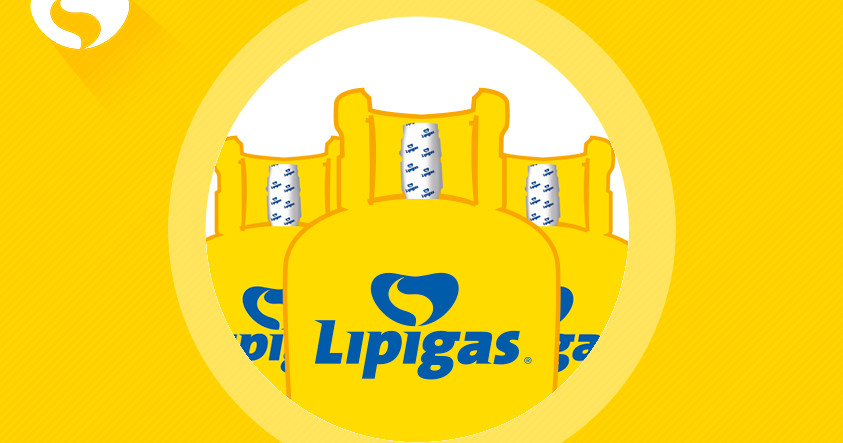 Ópticas Claudio Maier
Vales de Gas a precio preferencial
Cabañas (El Quisco)
20% de descuento en compras en local y pagina web
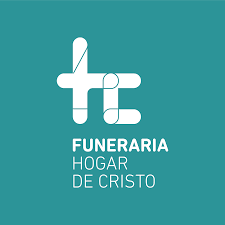 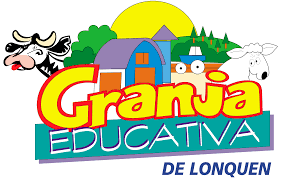 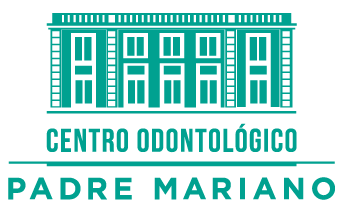 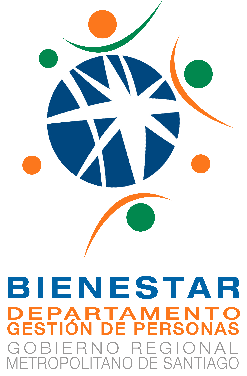 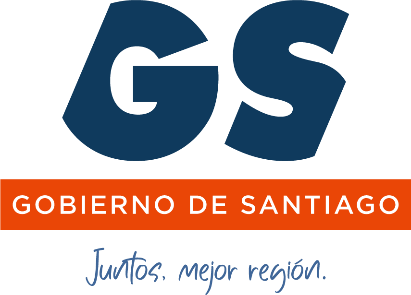 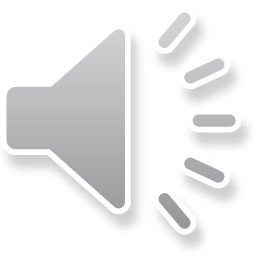 Afiliados/as Año 2023
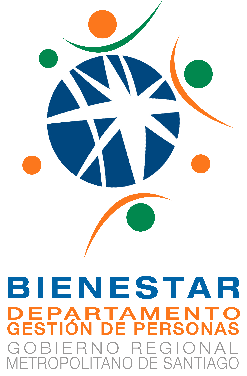 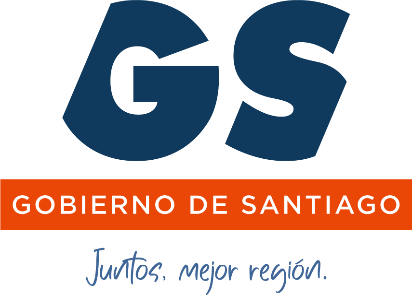 *Durante el año 2023 se realizo campaña para la incorporación de nuevos/as afiliados/as, logrando un aumento 13% entre enero a diciembre.
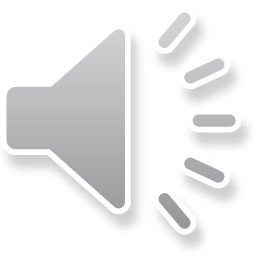 Ingresos año 2023
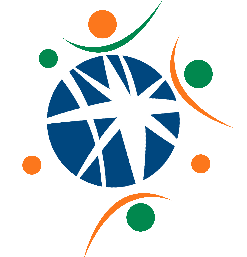 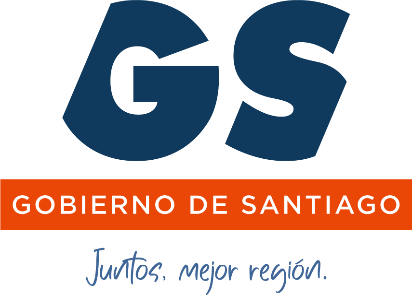 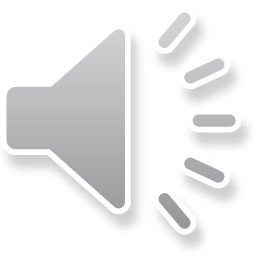 Egresos año 2023
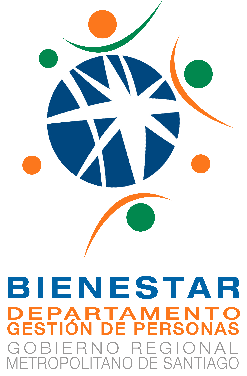 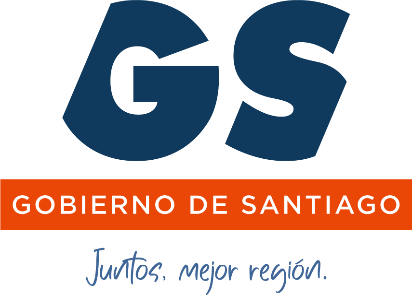 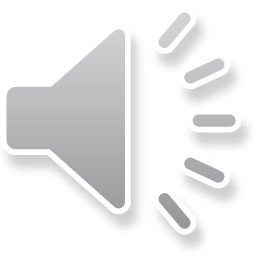 Distribución de Egresos 2023
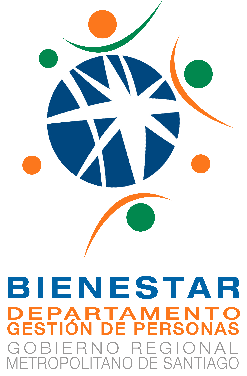 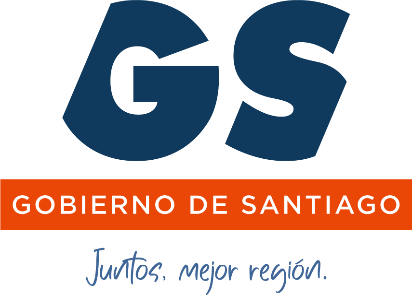 Pagos Seguro BCI Año 2023
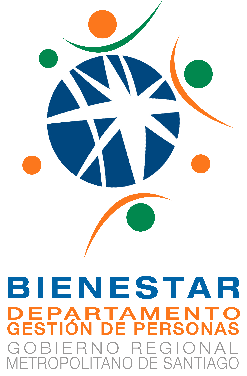 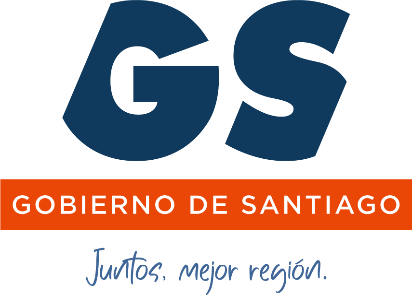 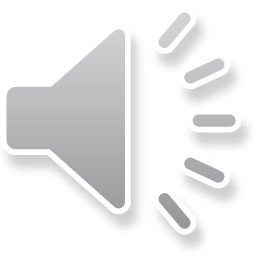 Pagos Seguro BCI año 2023
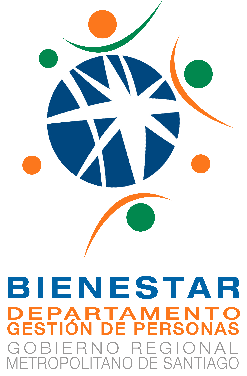 *El valor del seguro es de 0,968 Uf por afiliado/a, se compra por Convenio Marco
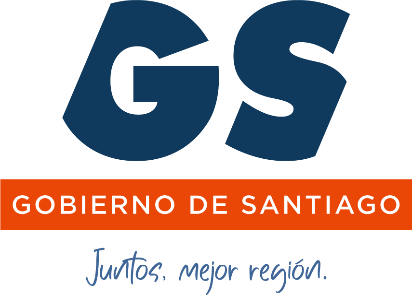 Subsidios
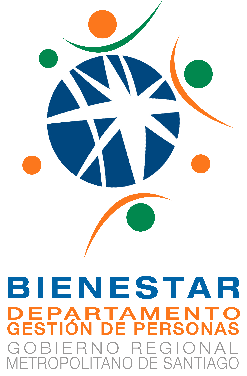 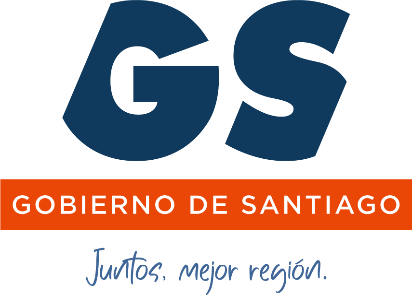 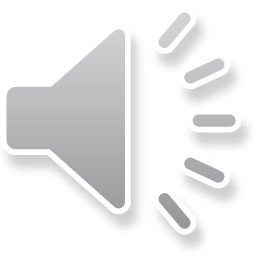 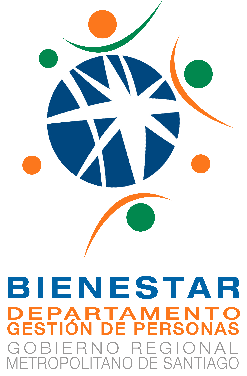 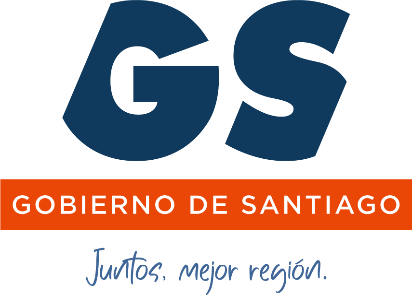 Beneficios Facultativos
*El Bono de navidad fue significativamente mayor durante el año 2023, debido a que no encontraba disponible el seguro dental, debido a esto el monto para el 2024 puede variar.
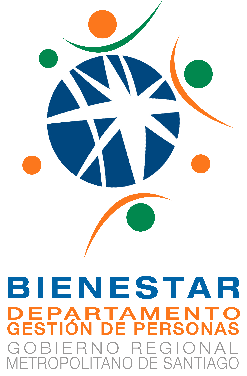 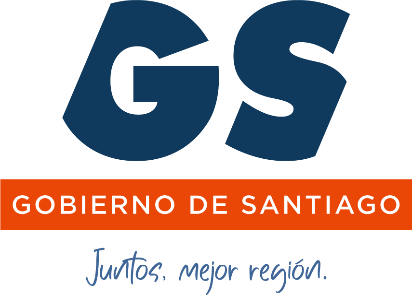 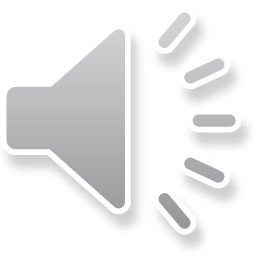 Beneficios Facultativos
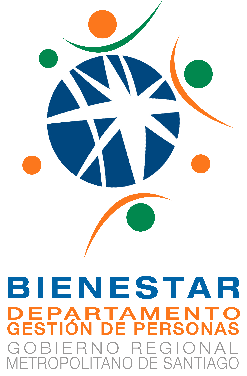 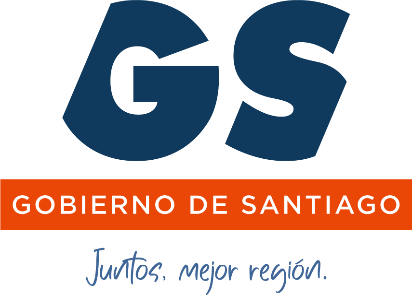 Auditoría a Estados Financieros
Como cada año los Estados Financieros (EEFF) del Servicio de Bienestar fueron auditados por el Departamento de Auditoria Interna, señalando que;

“El análisis de los Estados Contables permite establecer que los saldos de las cuentas de: Activo, Pasivo y de Resultados emanan de los saldos del Libro Mayor, llevados en conformidad con principios instruidos por la Superintendencia de Seguridad Social, por la Contraloría General de la República, cuando corresponda.
Las cuentas patrimoniales, del activo y pasivo, están debidamente demostradas o analizadas en la composición de las partidas que constituyen sus saldos a nivel del Libro Mayor; esto es, conciliaciones bancarias, nóminas de deudores y acreedores.”

Esto quiere decir que los ingresos y egresos del Servicio de Bienestar reflejan razonablemente la situación financiera al 31 de diciembre de 2023.
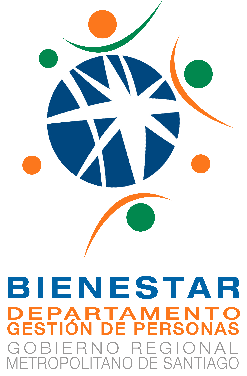 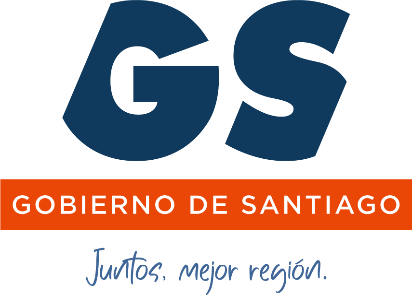 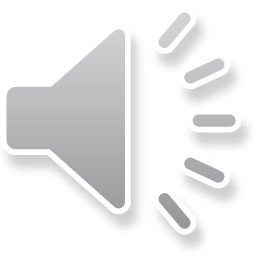 Recuperación de fondos
Finalmente, indicar que durante el año 2023 se solicitó a Tesorería General de la República el depósito correspondiente a la póliza de fidelidad del ex funcionario Felipe Cuevas Forné, por un monto de $705.000,-  quedando con esto cerrado el proceso y recuperada la totalidad de los fondos.
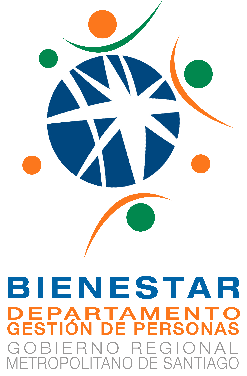 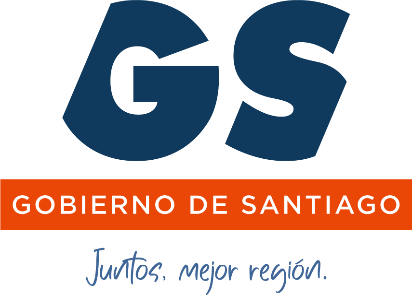 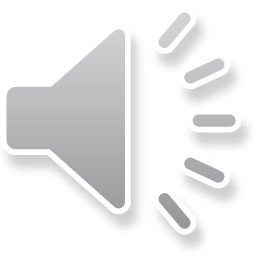 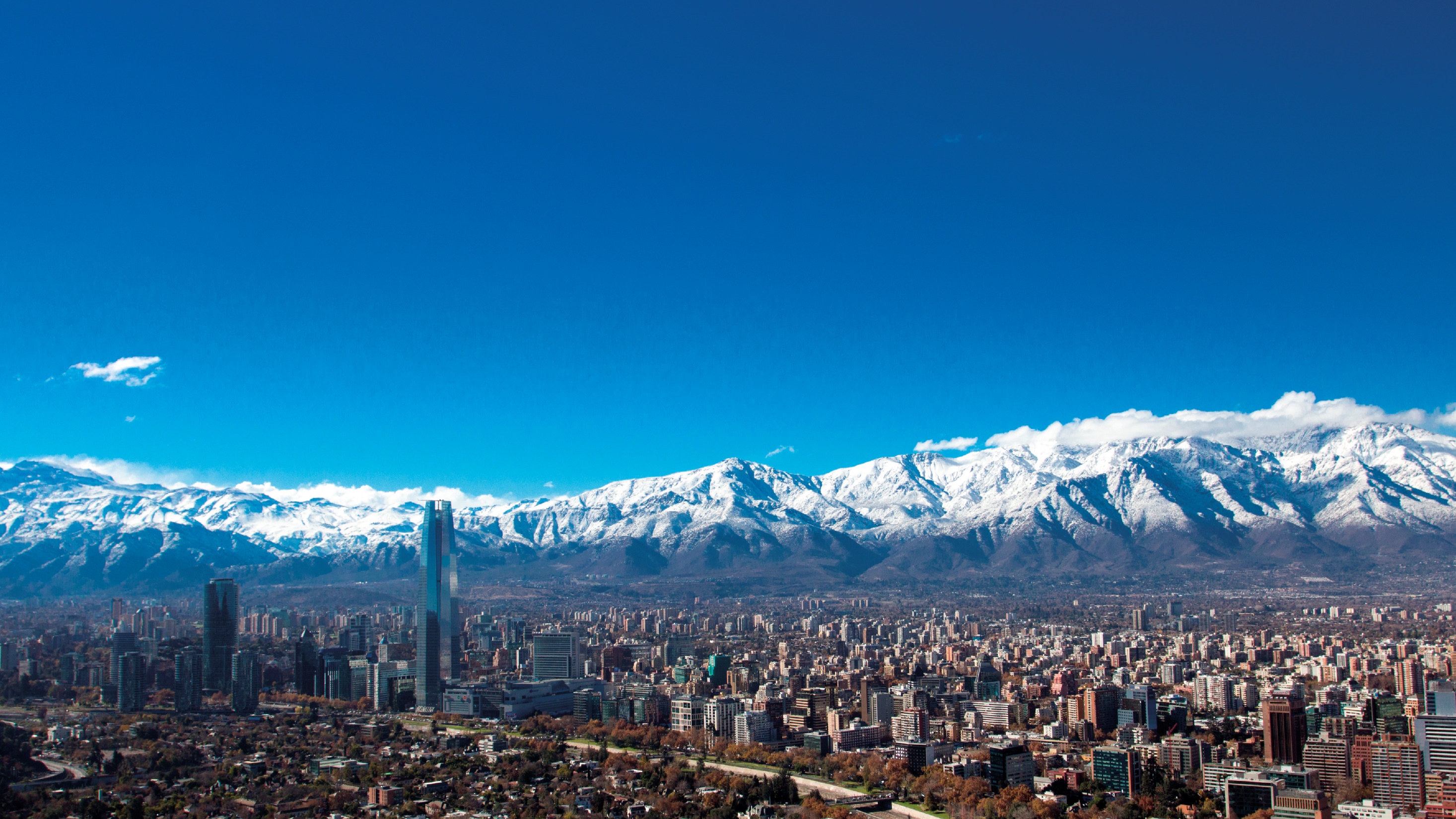 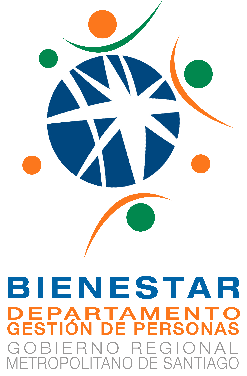 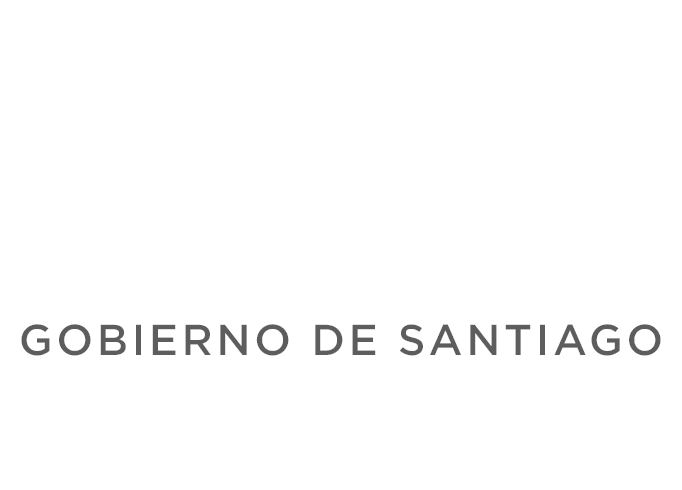 ¡¡Gracias !!
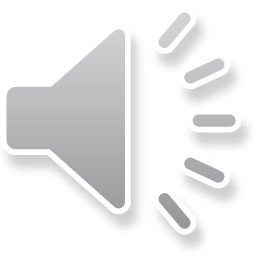